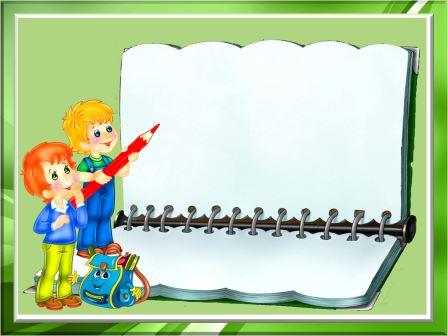 Озеро Байкал – гордость России и нашего края!
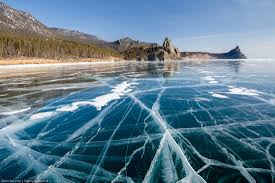 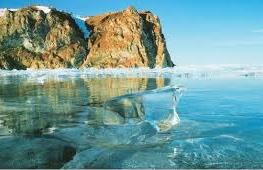 Байкал как зеркало лежит,
 Гора в  него глядится
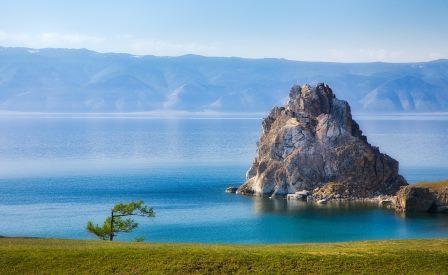 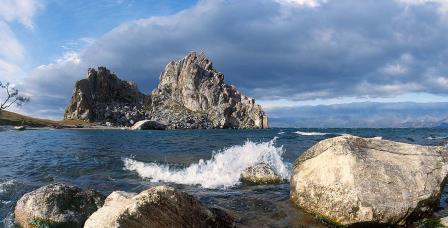 То туча воды затемнит,
 То солнце в них лучится.
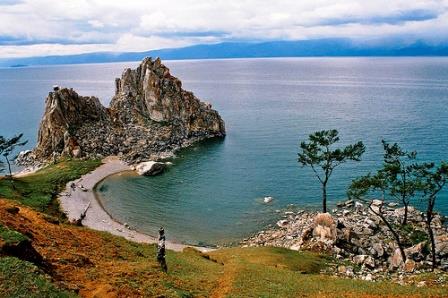 О нём писали – чаша вод,
 Да, но какая чаша!
Как грозен там водоворот,                       Когда ветра идут в поход
И волны дико пляшут.
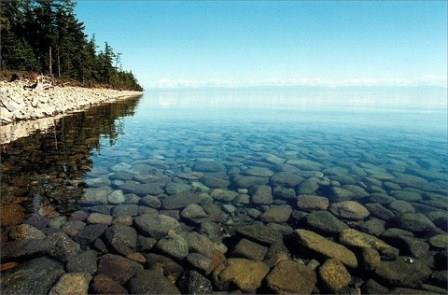 Как море чаша глубока,
      Прозрачная водица, 
      Россия очень велика,
      А вся б могла напиться.
                                             И.И Ландо
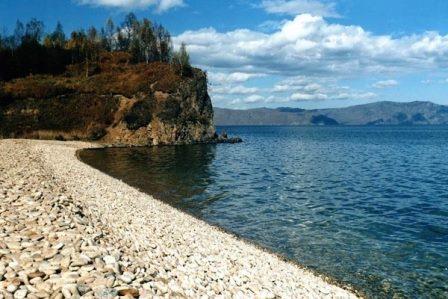 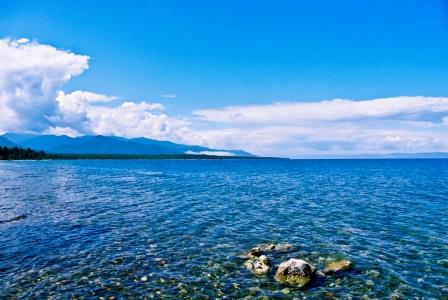 Происхождение названия
Происхождение названия озера точно не установлено. Наиболее распространена версия, что «Байкал» - слово тюркоязычное, происходит от «бай» - богатый и «куль» - озеро, что значит «богатое озеро».
Месторасположение озера
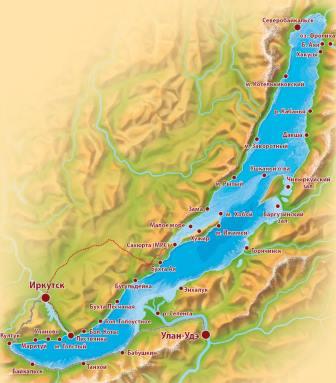 Байкал расположен почти в центре Азии между широтами Москвы и Воронежа, Лондона и Эдинбурга. 
Длина его – 636 км, наибольшая ширина -79 км, наименьшая – 25 км. 
По площади водного зеркала – 315000 квадратных километров – он равен таким европейским государствам, как Бельгия, Швейцария или Голландия.
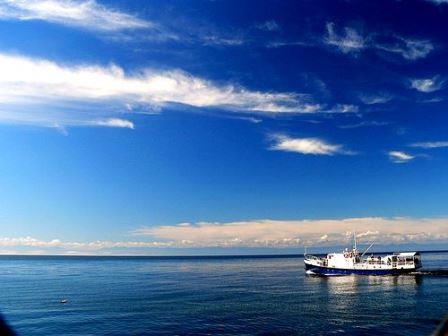 Это самое глубокое озеро на земном шаре. Глубина его достигает 1620 метров. В Байкале заключено 23 тысячи кубических километров, или 1/5 всей пресной воды нашей планеты.   Его котловина может вместить всю воду Балтийского моря,  92 Азовских и 23 Аральских или воду всех пяти Великих озер Америки, превосходящих Байкал по площади в 8 раз.
Острова Байкала
На Байкале 22 острова.
 Самый большой -Ольхон лежит в средней части озера. Длина его – около 74 км. Южная оконечность острова отделяется от западного побережья Байкала узким проливом – Ольхонскими воротами – шириной до 1 км и длиной 7 км. 
Часть озера между островом Ольхон и западным берегом называется Малым морем.
 Северо-восточнее Ольхона расположен архипелаг Ушканьи острова, состоящий из большого и трех маленьких живописных островков.
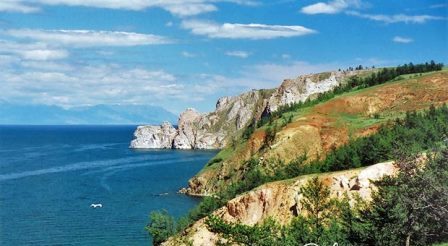 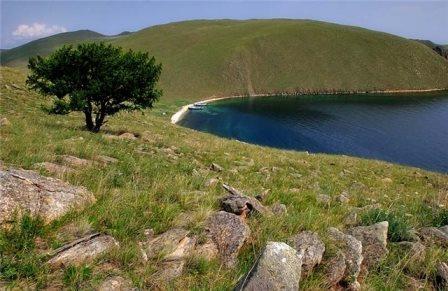 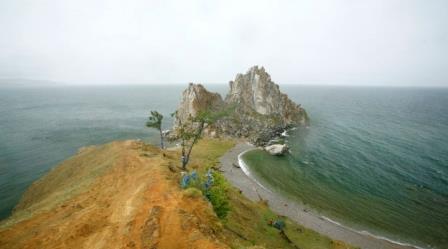 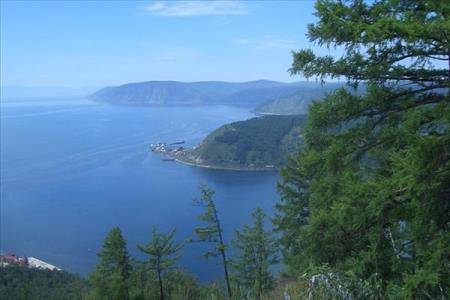 Вода Байкала
Необыкновенно прозрачна, чиста и насыщена кислородом. 
Белый диск, используемый для определения прозрачности воды, виден в озере на глубине 40 м! 
Вода Байкала – химически 
   чистая, слабо 
  минерализованная 
 ( в 1 л менее 0,1 г солей),
    богата кислородом.
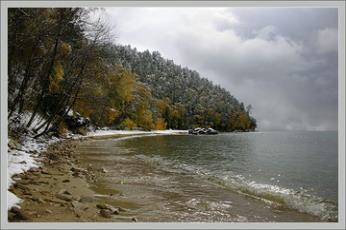 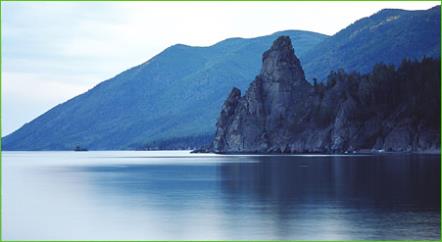 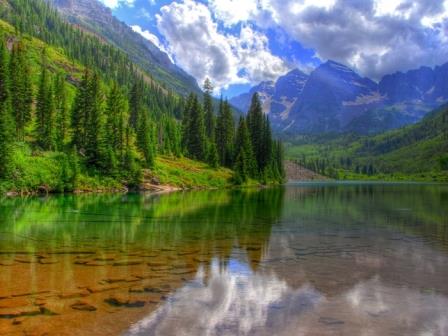 Эндемики Байкала
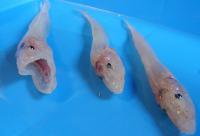 Древний возраст Байкала позволил ему сохранить живые организмы давно исчезнувших времен, 3/4 видов живых организмов эндемичны, т. е. не встречаются больше нигде. 
Наиболее интересные эндемики Байкала: голомянка, омуль, бычки-подкаменщики.
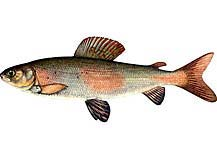 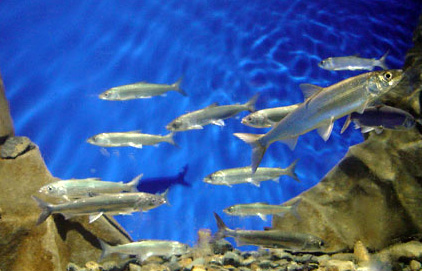 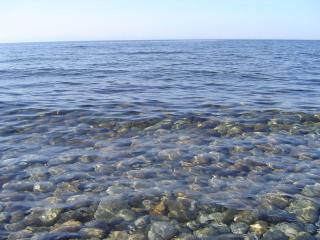 ГОЛОМЯНКА
Розовато-белая полупрозрачная рыбка, не имеющая чешуи. Она живородящая, т. е. не мечет икру, а рождает живых детёнышей.
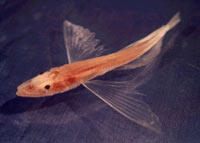 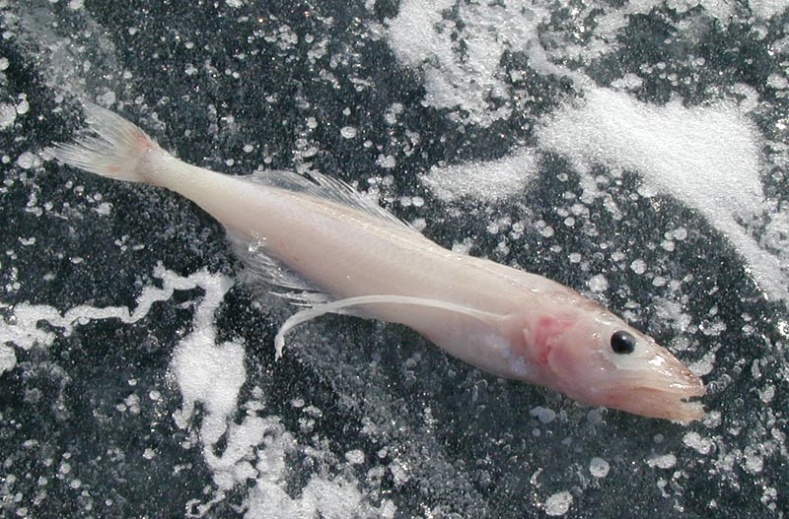 Животные Байкала
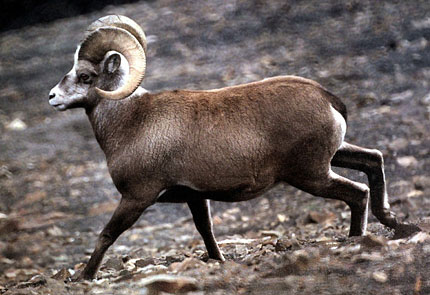 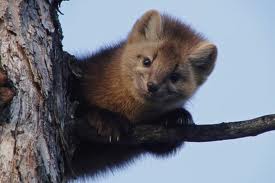 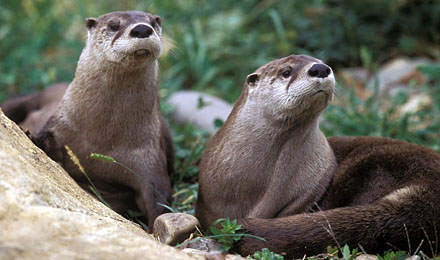 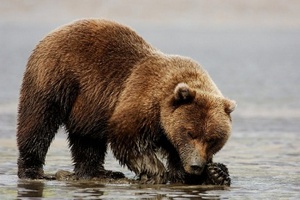 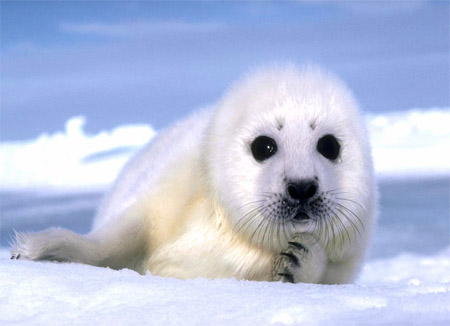 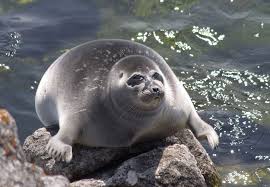 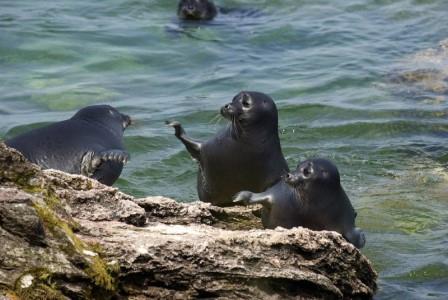 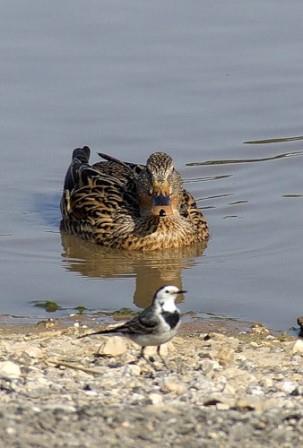 Птицы Байкала
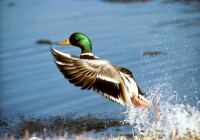 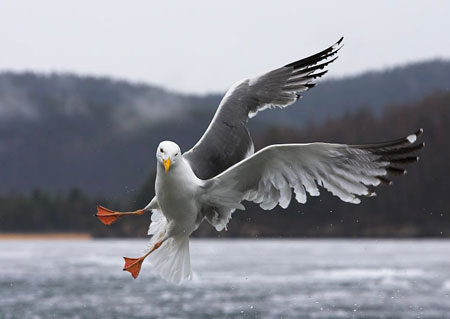 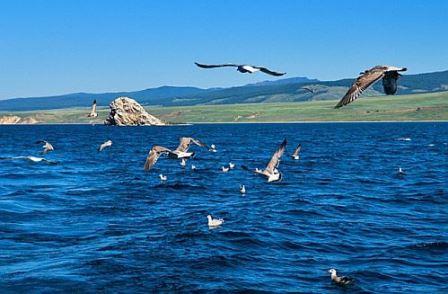 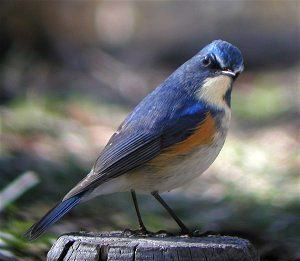 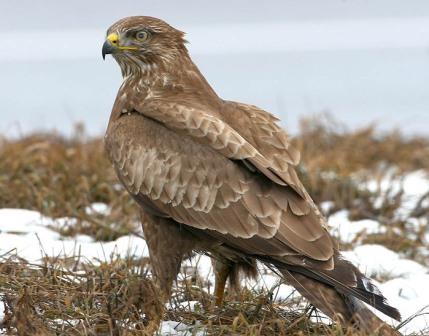 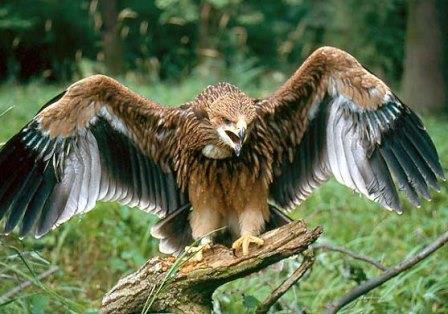 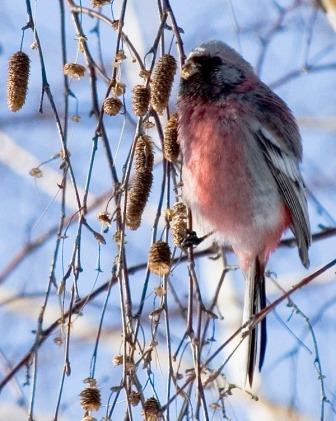 Пожалуй, лучше всех об уникальном озере Байкал сказал наш писатель-сибиряк Валентин Григорьевич Распутин:
«Байкал создан, как венец и тайна природы, не для производственных потребностей, а для того, чтобы мы могли пить из него воду, главное и бесценное его  богатство, любоваться его державной красотой и дышать его заповедным воздухом.  Это, прежде всего, необходимо нам.Трудно удержаться, чтобы не повторить: как хорошо, что у нас есть Байкал! Могучий, богатый, величественный, красивый многими и многими красотами, царственный и не открытый, не покоренный – как хорошо, что он у нас есть».
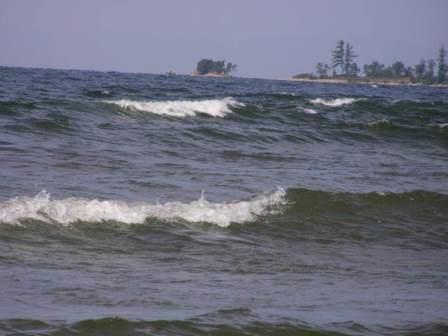 Не обижайте, люди, море!Байкал ведь тоже хочет жить:Играть волной, с ветрами споря,И людям преданно служить!

Байкал один на всей планете:Другого – просто не дано!Мы все твои, Байкал мой, дети,  И жить с тобой нам суждено!

Беречь Байкал – святое дело:Его судьба у нас в руках!Сама Природа нам велела,Чтоб жил Байкал родной в веках!
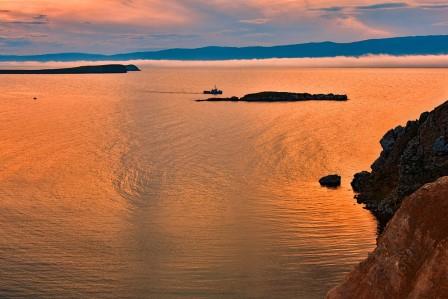